Secure High Performance Networking at BNL
Winter 2013 ESCC Meeting
Honolulu Hawaii
John Bigrow
Objectives:
Highlight the BNL security techniques for RHIC and ATLAS

Current Architecture
User Access and Controls
Configuration Management
Vulnerability Scanners
Autoblocker


Illustrate our proposed 100gb/sec Science DMZ

100 gb/sec. full mesh architecture
100 gb/sec. production migration
Dark Fiber Deployment
Dedicated fiber infrastructure

Protected ring topology
A North Shore and South Shore loop
South Shore has mid-span repeater
North Shore Point-to-Point (BNL - NYC)

Lots of dark strands (spares) available

Classical Routing and Light Path connections
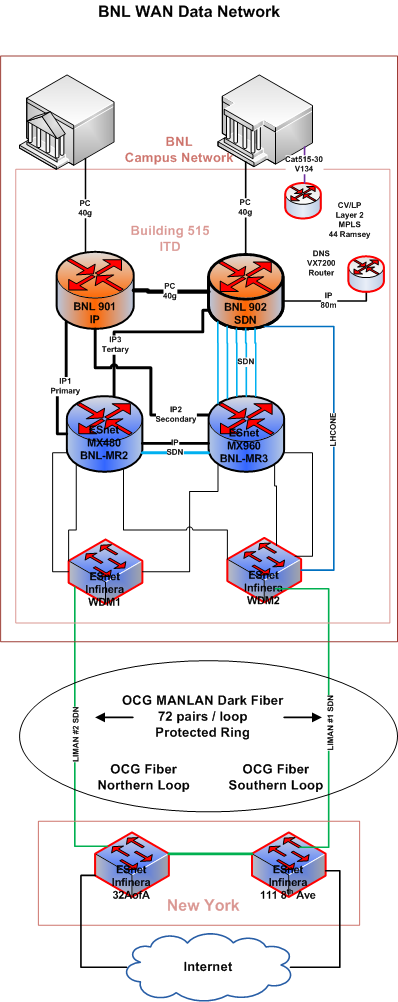 Basic Architecture
Dedicated security appliances are not available

ES net modified “Science DMZ” configuration
Separate data and control channel networks
WAN NIC – can’t firewall here
Campus NIC – can firewall here
Host-based firewall (IP tables) on dCache servers (WAN)

Policy Based Routing (PBR) on ATLAS links

Default Free Routing for High Performance Links
PBR for others (reverse logic)

Autoblocker (router ACL) on Internet interfaces

Minimal block is 4 hours
Basic Architecture cont.
Dedicated High Bandwidth Links

Directly connected to border routers
Virtual Gateway (HSRP) for fault tolerance

No network-based access controls on data path
No Firewall or Router ACL’s

Secure the “Control Channel”
Firewall or Load Balancer
Host based ACL’s
Basic Architecture cont.
Tiered Firewall Architecture for BNL Campus Access

PDN Firewall / Proxies

Access is either firewalled or proxied
Load Balancer on PDN Proxies
One IP address / service
Limits outside access into BNL
Secures ATLAS control channel

Internal Firewalls / Proxies

Access is either firewalled or proxied  
Limits intra-campus access into RHIC / ATLAS
Slightly more liberal access controls
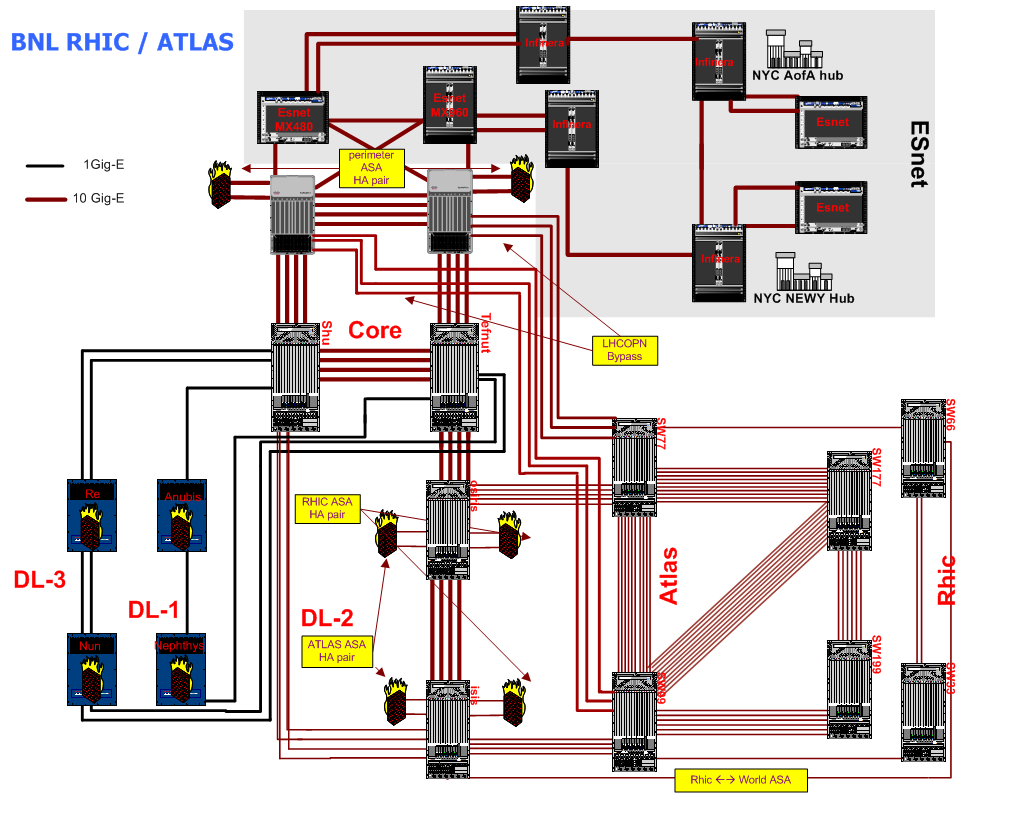 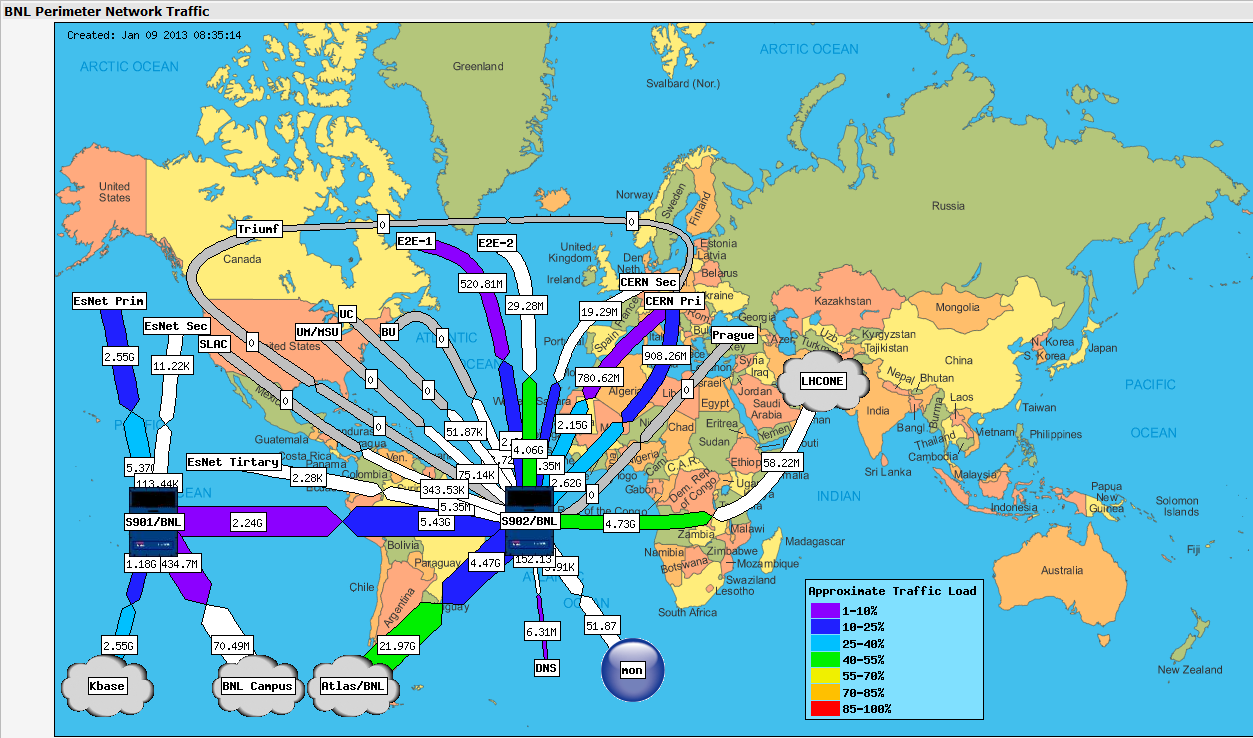 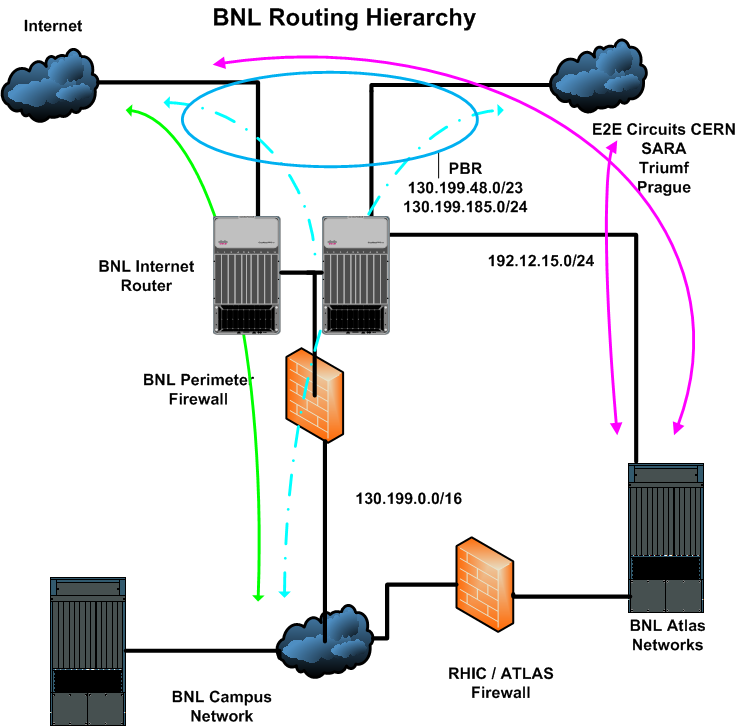 RHIC ATLAS Internal Architecture
Internal Access

Access is either firewalled or proxied  
Limits intra-campus access into RHIC – ATLAS
Slightly more liberal access controls than PDN
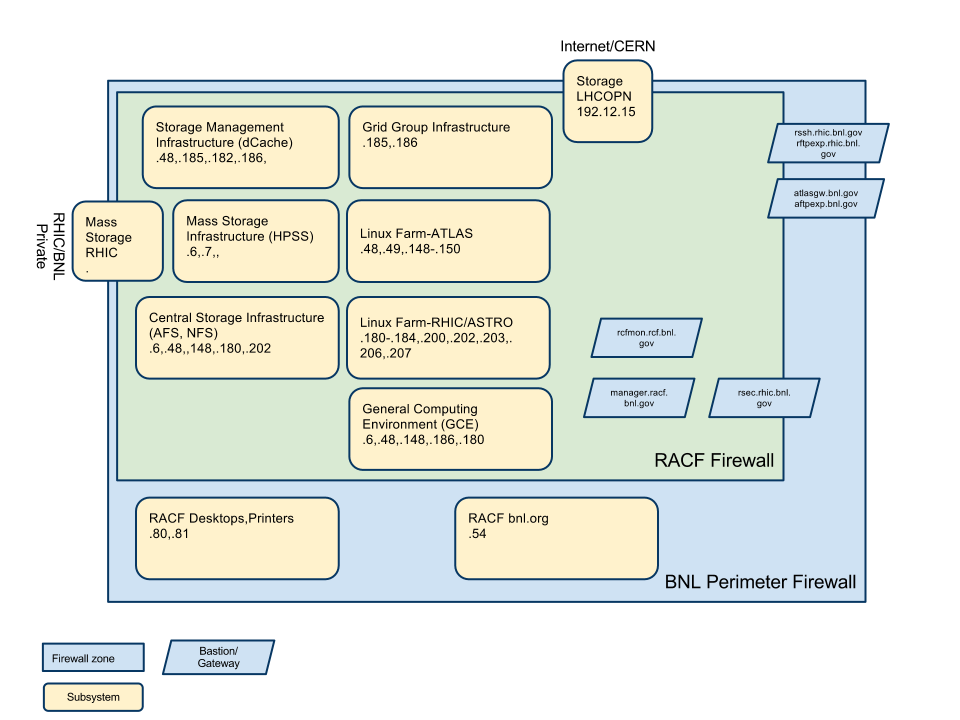 User Authentication
Internal RHIC / ATLAS Access

User access is either firewalled or proxied  
Kerberos authentication
Active Directory for Windows environment
Centrify Active Directory for Unix
X.509 Certificates for grid
SSH Keys
Local Accounts
Configuration Management
RHIC / ATLAS uses Puppet

ITD uses CFEngine and RedHat Satellite Server

ORDO in-house tool for host configuration
Collects config files and emails them to the ordo master
Runs on multiple Unix-like OS’s
Vulnerability Scanners
Both External and Internal scanners

External scans are more intensive
Must pass scans to maintain firewall conduit
Quarterly, daily and continuous scanning
Quarterly are the most intensive
Continuous for high risk vulnerabilities
Autoblocker
Pseudo real-time dynamic ACL generator

Emulates a network engineer manually configuring an ACL
ACL blocks at the Generic Internet links
Time-based penalty box with cumulative sentence

Data sources include
Netflow / Sflow records
Centralized System Log Analysis applications
Manual additions and deletions
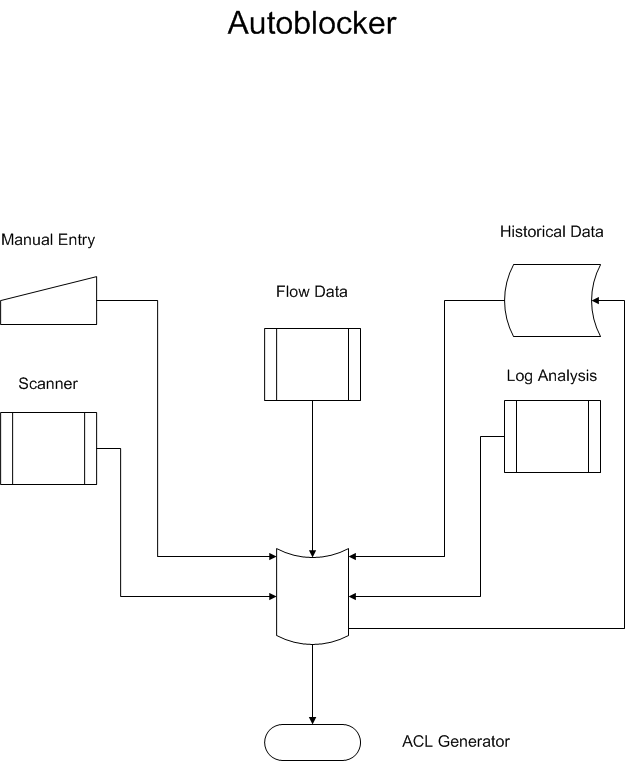 100gb Science DMZ Entry Level
100gb/sec 

Provides native 100gb/sec. interfaces LR-4
2 port layer-3 cards
Can interface to ANI and Production waves
Ether channel between Nexus units
2 attachment  ports at 100gb/sec
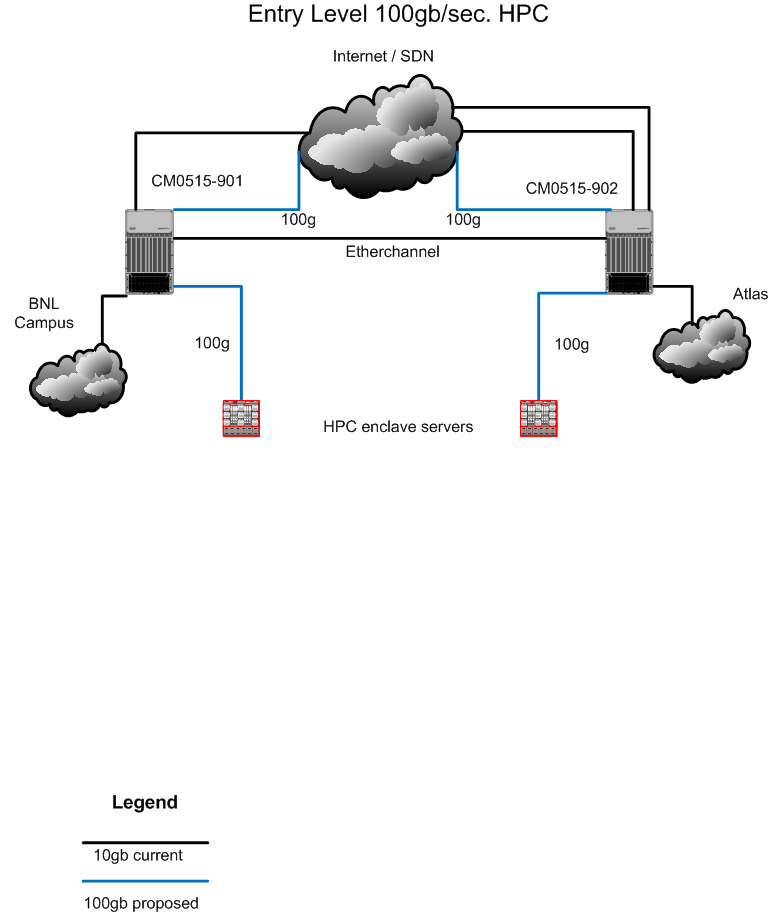 100gb Science DMZ Full Blown
100gb/sec full mesh

Provides native 100gb/sec. intefaces
Can interface to ANI and Production waves
Supports multiple 10gb/sec. and 40gb/sec. connections
2 attachment ports at 100gb/sec.
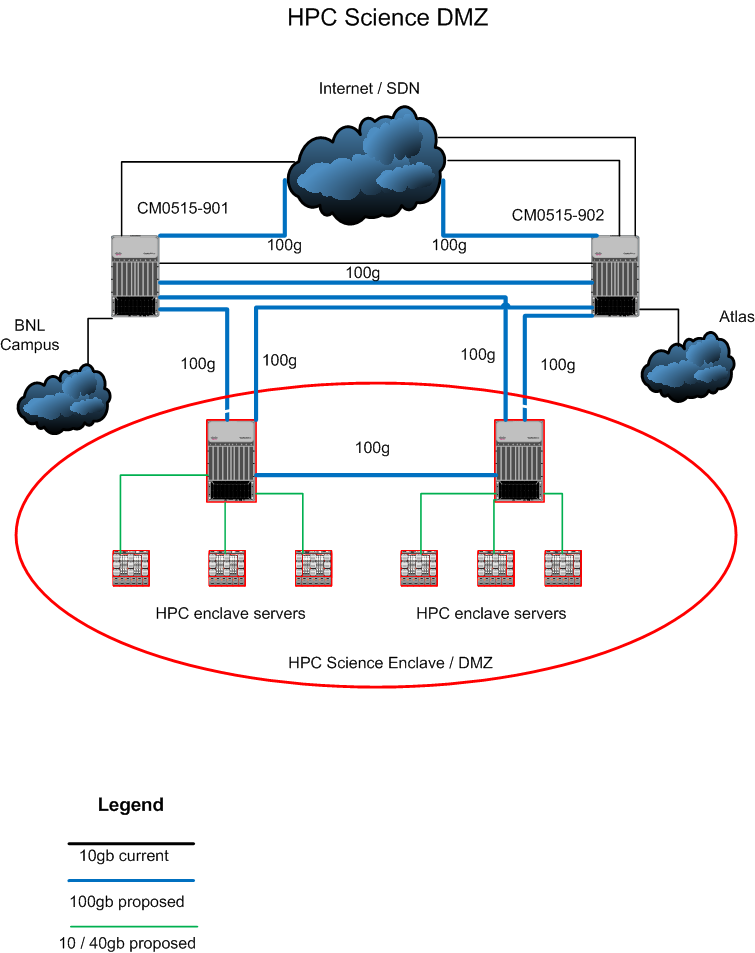 ???Thank You